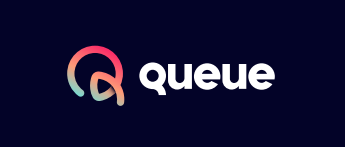 x TU-AMA 
Cherry Consulting Project
Spring 2022

Jane Kobylinski 
Karolina Leleniewski
Jamy Mershon
“The wheel is an amazing feature that gets rid of my indecisiveness and I just watch whatever Queue tells me to”
-Nick
Project Goals
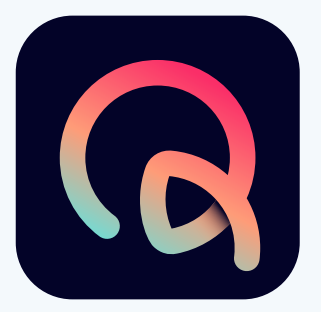 ‹#›
Increase awareness and understanding of Queue among students
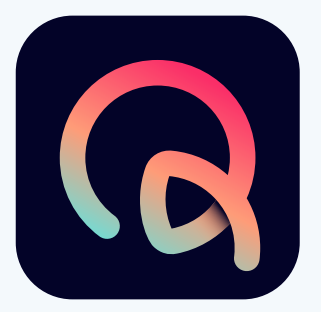 ‹#›
Collaborate with on-campus events
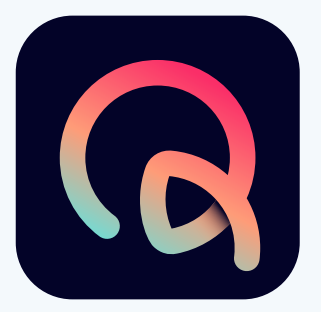 ‹#›
Create giveaway ideas for the prospective target audience
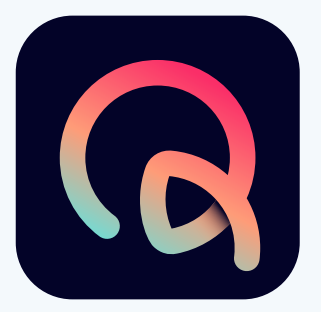 ‹#›
“Queue has pretty much any movie or tv show you have watched, or want to watch”
-David
Events
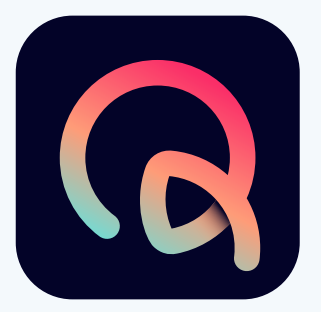 ‹#›
Popcorn Handout–Awareness
Exposed students to the Queue app through handing out popcorn bags branded with the Queue logo and app store link at popular spot on campus. 
Increased awareness and understanding among students.
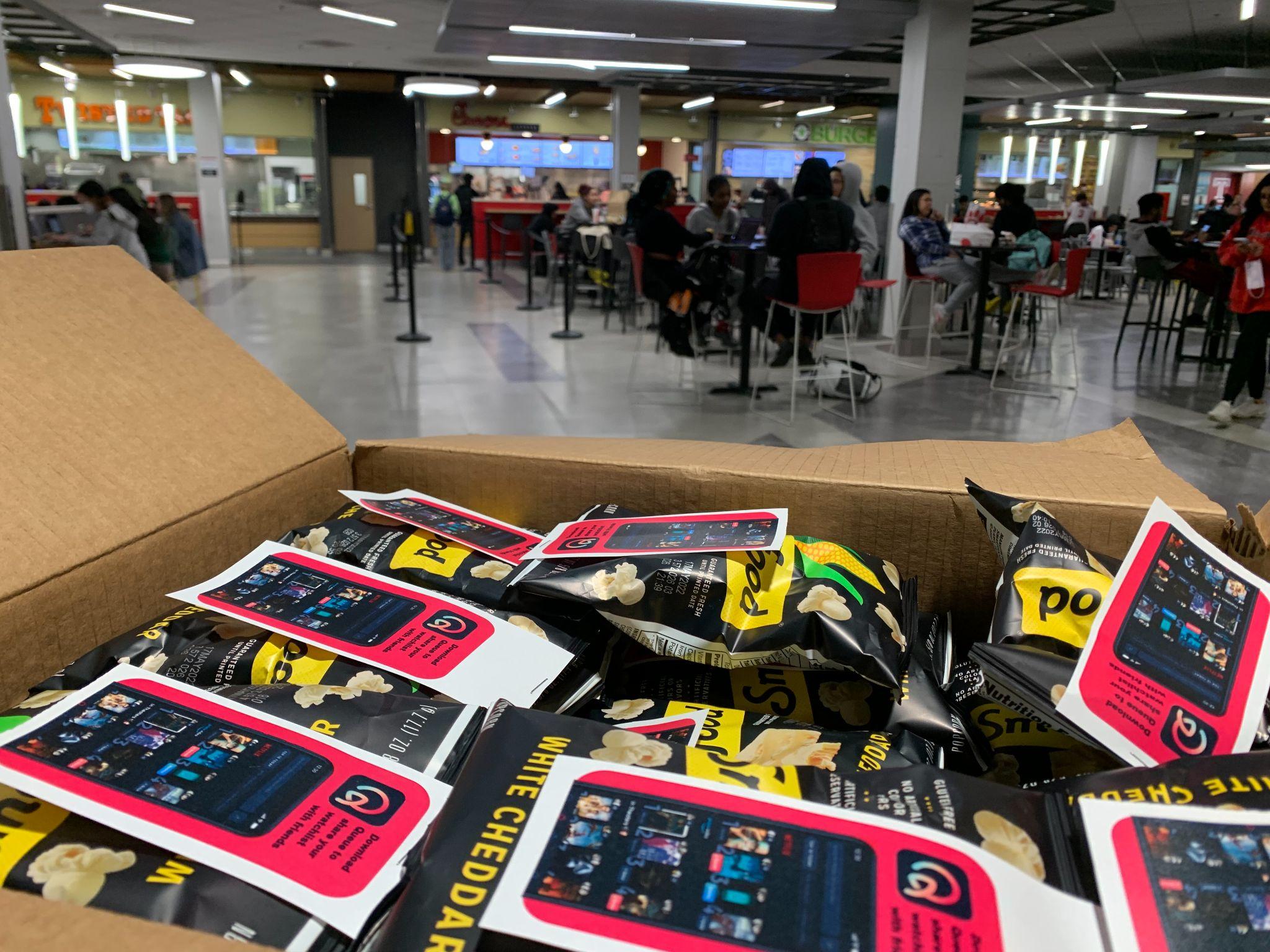 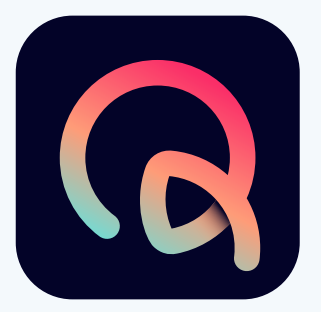 ‹#›
Movie Night–Collaboration
Collaborated with Temple organization–Main Campus Programming Board–to host a movie night for students. Gave away merch, popcorn, and information about app.
Collaborated with on-campus events.
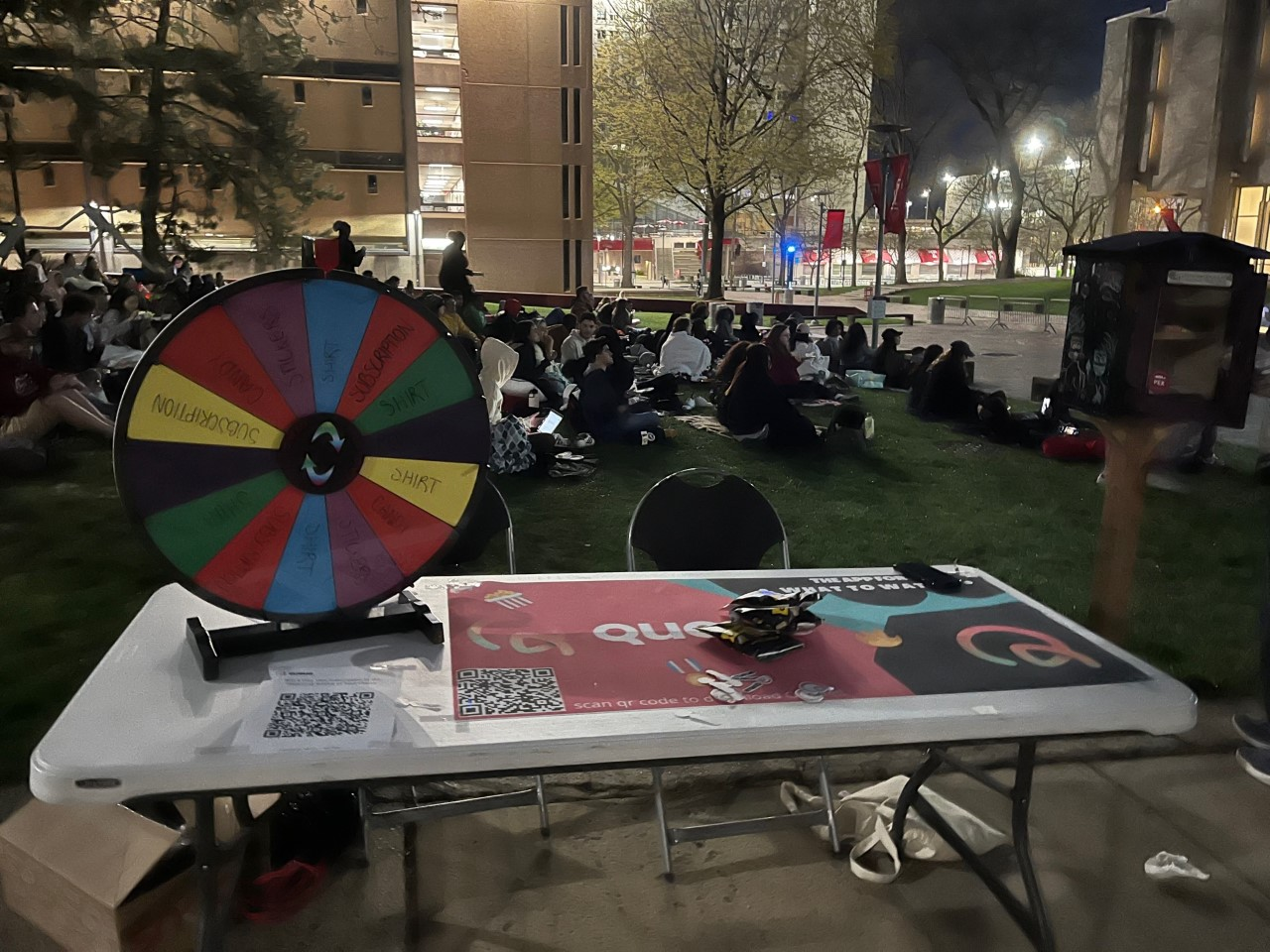 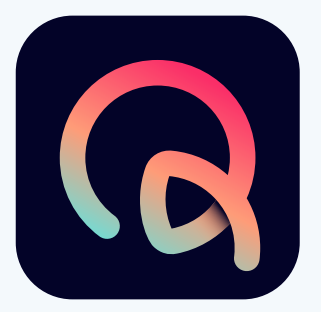 ‹#›
Wheel Table–Giveaway
Tabled a giveaway event in Temple’s student center featuring a wheel. Students were intrigued by Queue app as well as the chance to win a free year subscription to the streaming service of their choice.
Created giveaway ideas for the prospective target audience.
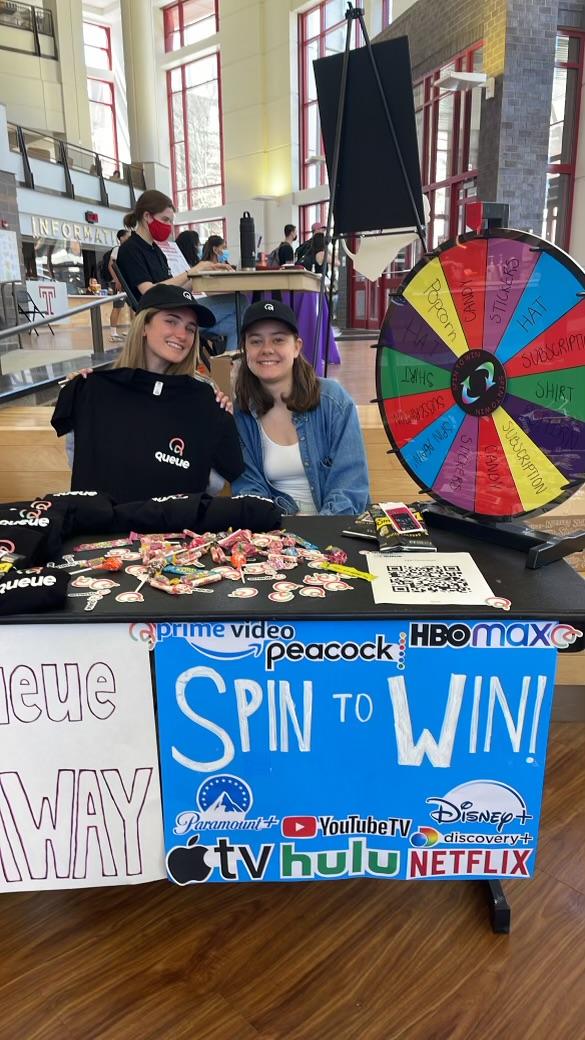 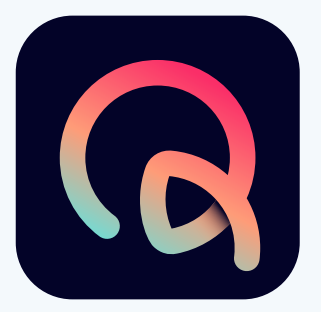 ‹#›
“If you have no idea what to watch, Queue allows you to see what your friends are currently watching”
-Karen
Deliverables
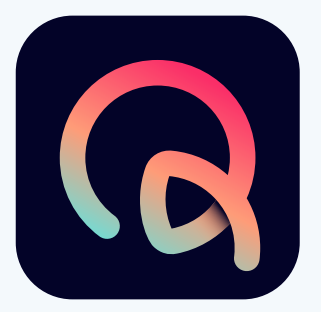 ‹#›
Outreach
We included the following outreach sheets for current and future contacts at Temple University
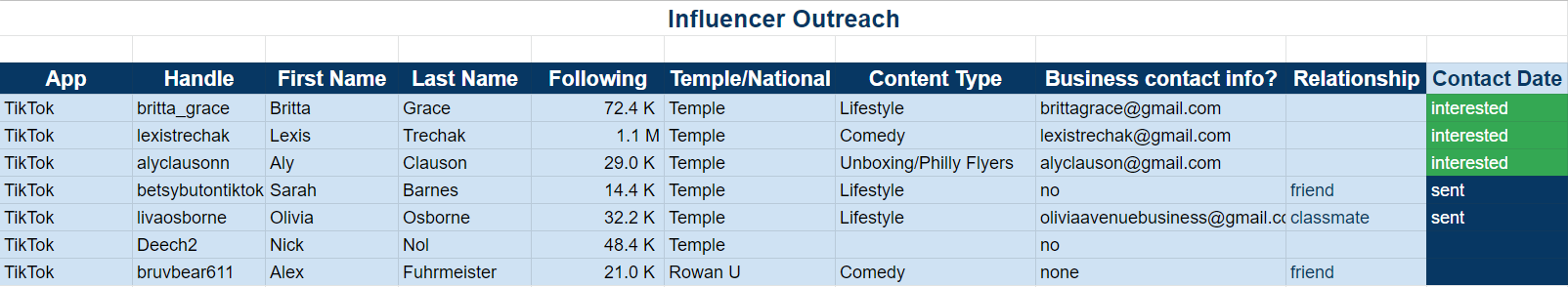 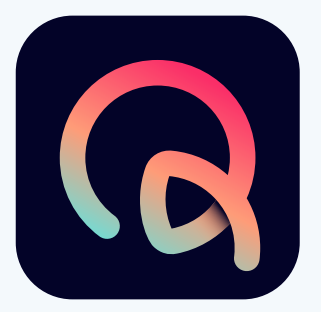 ‹#›
[Speaker Notes: Three influencers have expressed interest in collaborating with Queue, we will forward the email correspondence]
Outreach
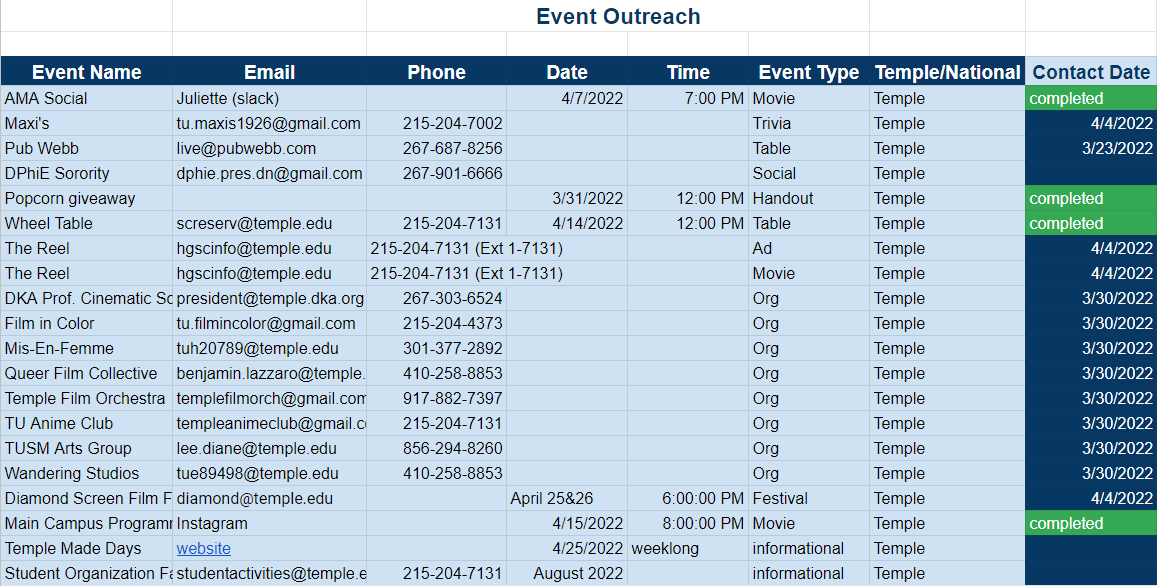 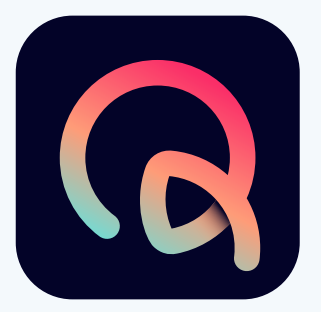 ‹#›